Нашому училищу
70 років
1945-2015 р.р.
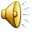 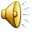 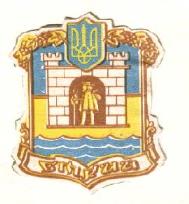 Наша зрілість і юність
Злились воєдино
У світлою радістю
Визрілий цей ювілей.
Гімн училища
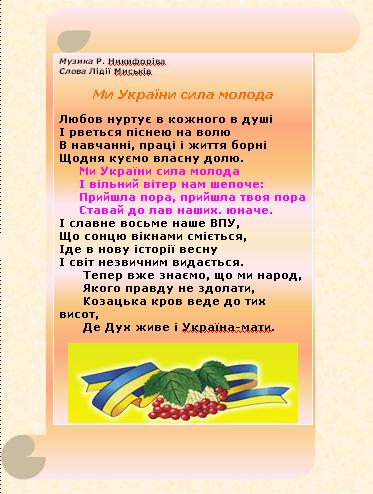 ТАК ПОЧИНАЛАСЯ НАША ДОРОГА НАВЧАННЯ, ПРАЦІ, УСПІХІВ ТА ТВОРЧИХ ЗДОБУТКІВнавчальні класи 1945-1948 р.р.
У СІЧНІ 1945 РОКУ У СТРИЮ НА БАЗІ ТОДІШНЬОГО ПАРОВОЗОРЕМОНТНОГО ЗАВОДУ БУЛО ВІДКРИТО ЗАЛІЗНИЧНЕ УЧИЛИЩЕ № 1В ЯКОМУ НАВЧАЛОСЯ МЕНШЕ 100 ЧОЛОВІК
Спортивні змагання 
1953
Виробнича практика учнів на заводі ВРЗ
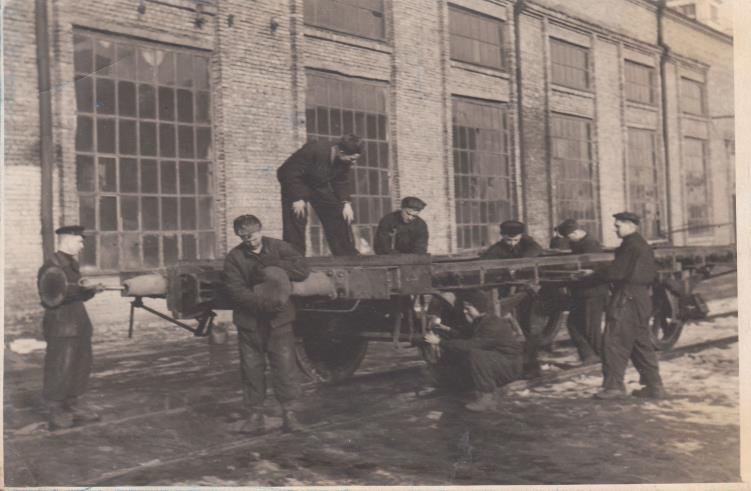 Заняття парашутним спортом 1964 р.
Учні училища на святковій демонстрації 1958 р.
В1959 році Залізничне училище №1 реорганізовано в Залізничне училище №3    В1962 році в професійно-технічне училище №8    У 1971 році в середнє професійно-технічне училище№8    З1990 року – Вище професійне училище №8
Урок «Будови автомобіля» веде викладач, завуч Корвач І. І.
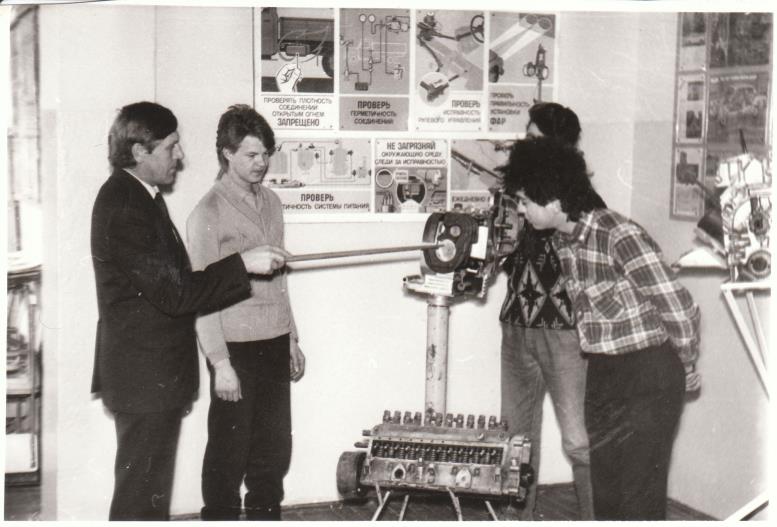 Захист диплому 1984
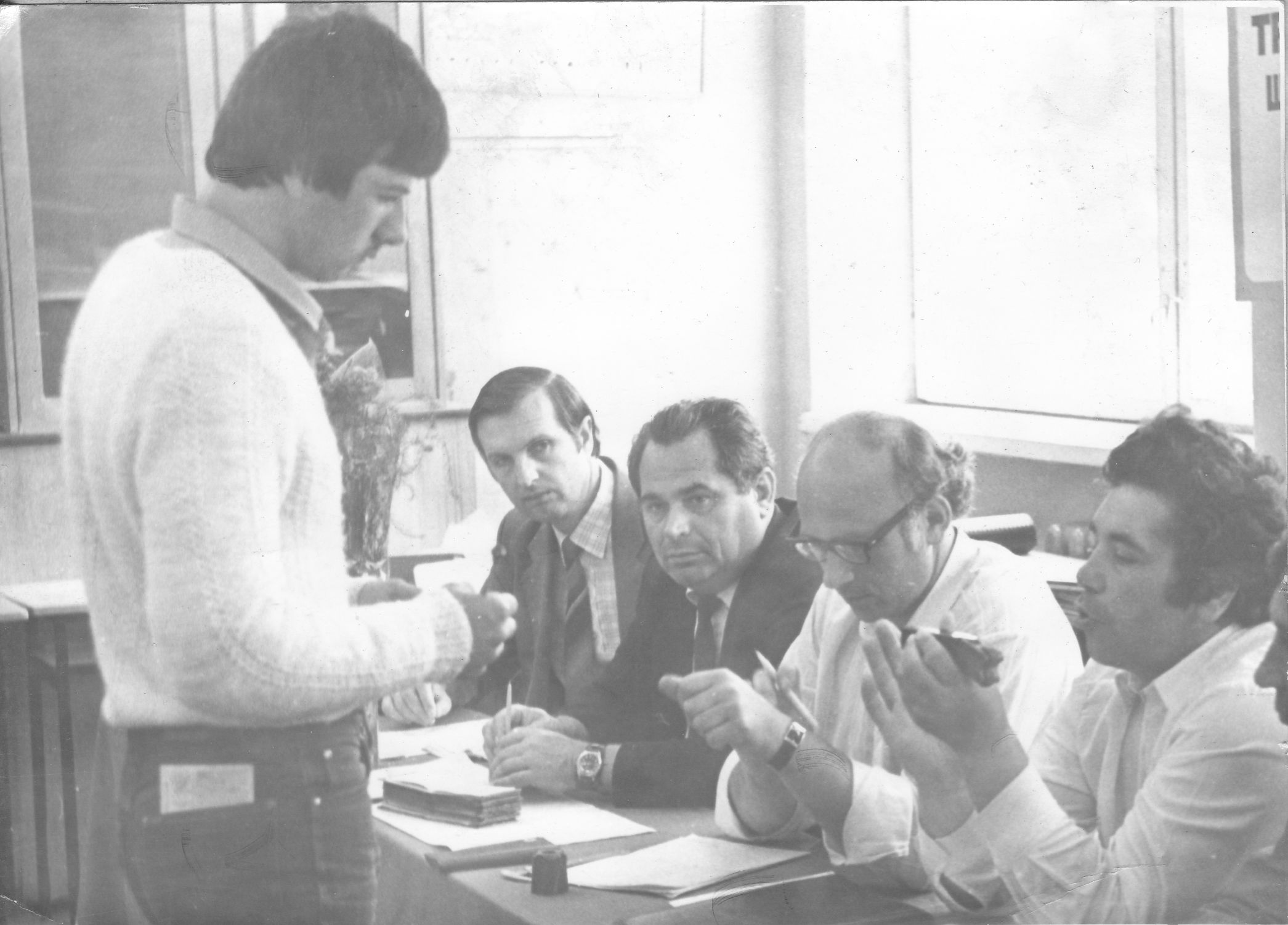 Урок
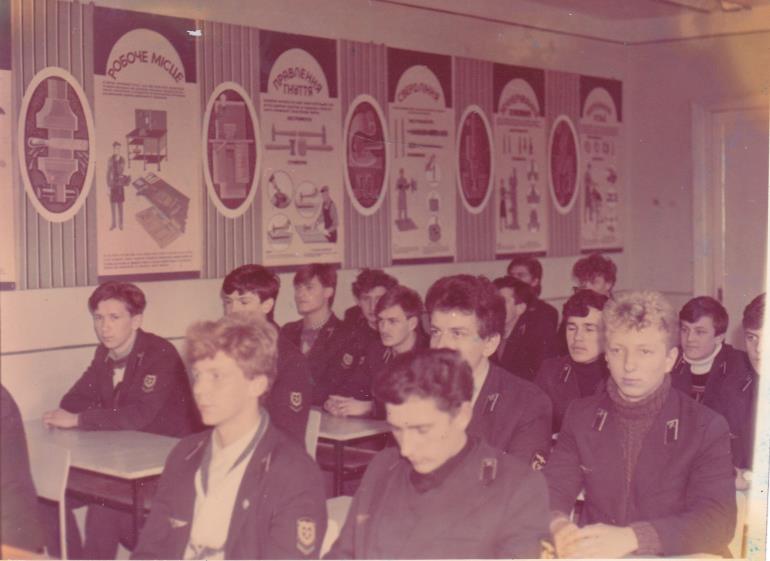 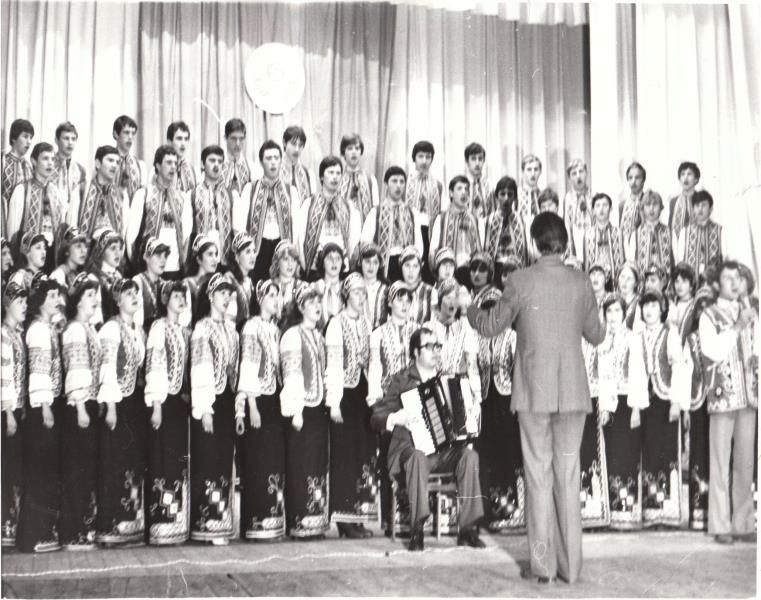 Будівництво та відкриття майстерень училища
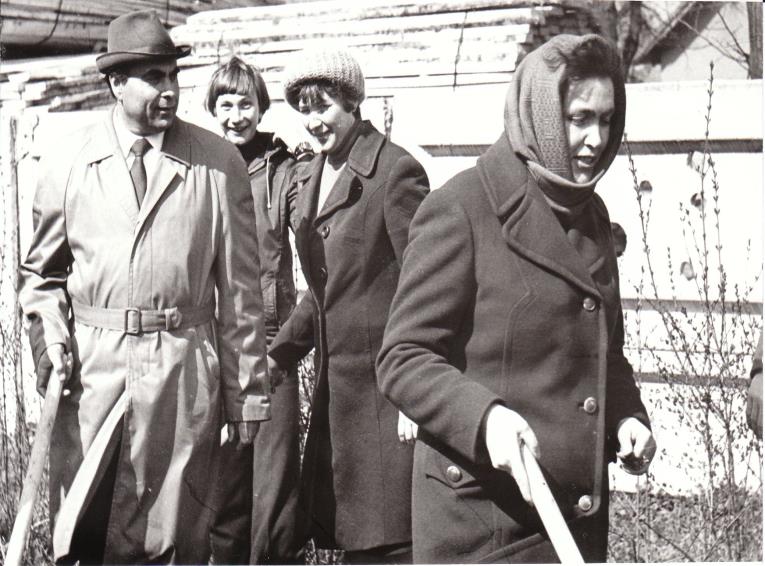 ДИРЕКТОРИ УЧИЛИЩА
1945р. – Краснов І.П.

1945-1948 р.р.- Панкратов М.М
1948-1969 р.р.  Соколовський Г.І.
1969-1998 р.р.- Собко М.Ю.
1998-2009 р.р. – Дицький Т.Т.
2009р. -  Никифорів В.Р.
Сьогодні в нашому  училищі :
Працює-136 чол.

Адмінперсонал-10 чол.
Викладачі-30 чол.
Майстри в/н-35 чол.
Спеціалісти-19 чол.
Господар. персонал-43 чол.
Працюємо  цікаво, 
творчо, з любов’ю 
та натхненням
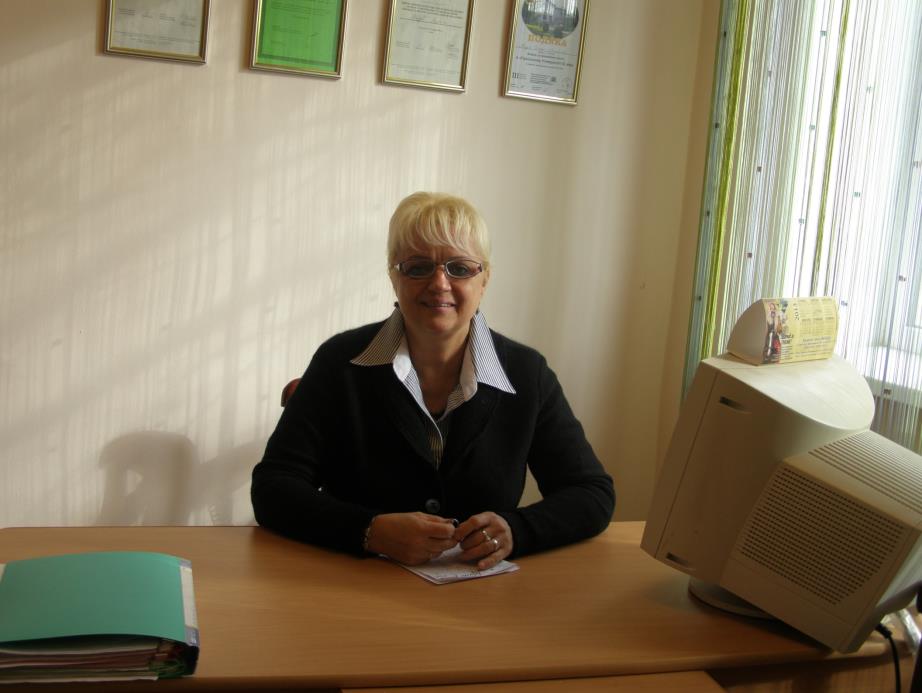 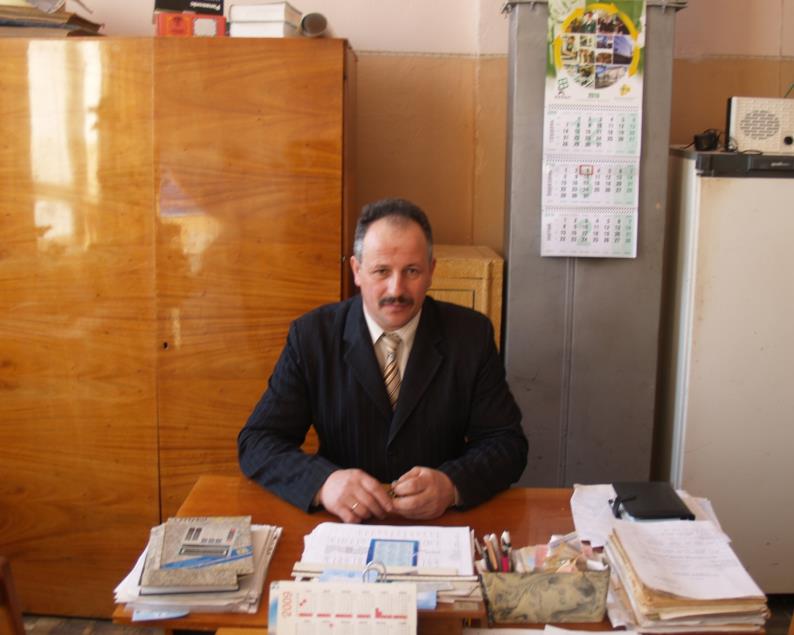 Приймальна училища
Токарна майстерня
Радіомайстерня
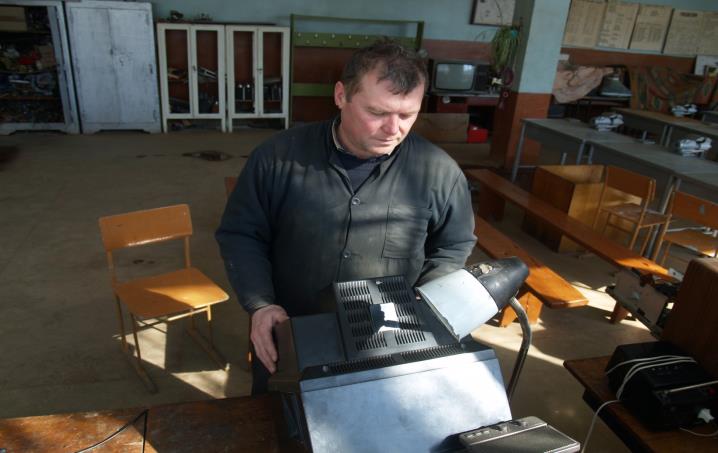 Фрезерна майстерня
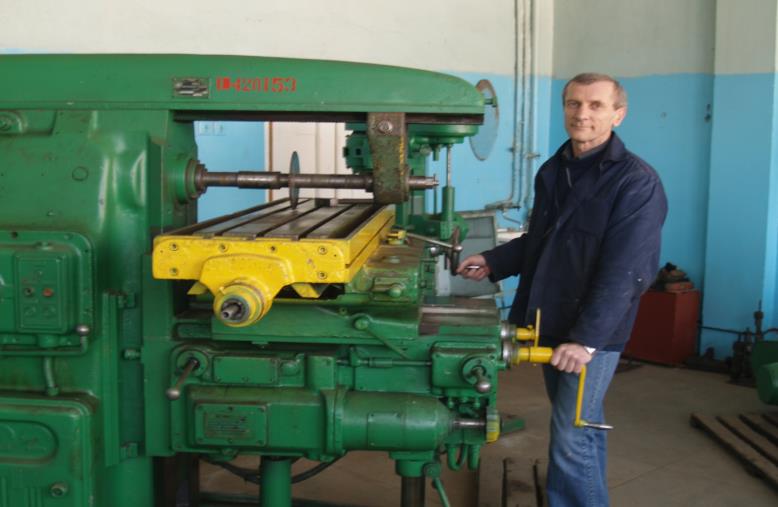 Familia una sumus.Ми є одна сім’я.
Електрогазозварювальна майстерня
Комп’ютерна лабораторія
В майстернях           і  класах нам все до снаги
В кузні училища
НАША ПРОДУКЦІЯ
НАША ПРОДУКЦІЯ
НАША ПРОДУКЦІЯ
НАША ПРОДУКЦІЯ
НАША ПРОДУКЦІЯ
Наша продукція
ЗАМОВНИКИ КАДРІВ
ДП “Стрийський ВРЗ”.
ВАТ Стрийський завод “Металіст”.
ПП “Стар”.
ТзОВ “Екран”.
“Геодор”.
ТзОВ “Гетьман”.
Комп’ютерний центр “Матриця”.
ГУРТКИ ХУДОЖНЬОЇ САМОДІЯЛЬНОСТІ
ХОРОВИЙ
  ВОКАЛЬНИЙ
  НАРОДНІ МУЗИКИ
  ТАНЦЮВАЛЬНИЙ
  ДЕКЛАМАТОРСЬКИЙ
  “ ПИСАНКА”
  “ІНТЕЛЕКТ”
  ДРАМАТИЧНИЙ
ВОКАЛЬНИЙ  ГУРТОК
ТАНЦЮВАЛЬНИЙ ГУРТОК
ДЕКЛАМАТОРСЬКИЙ ГУРТОК
“ПИСАНКА”
Шевченківське свято
ДЕНЬ ВЧИТЕЛЯ
Обласний семінар викладачів історії
Обласний семінар викладачів історії
Обласний семінар викладачів історії
Звіт художньої самодіяльності
Вечір пам’яті Йосипа Сліпого
КОНКУРС “Чарівна стриянка”
Військова підготовка
В бібліотеці
В гуртожитку, як у своєму  домі
Вміємо 
працювати
 та 
відпочивати
1вересня у “Козака”
Святковий вальс
Подорож в Яремче
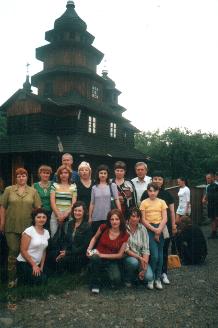 Митний перехід Чоп
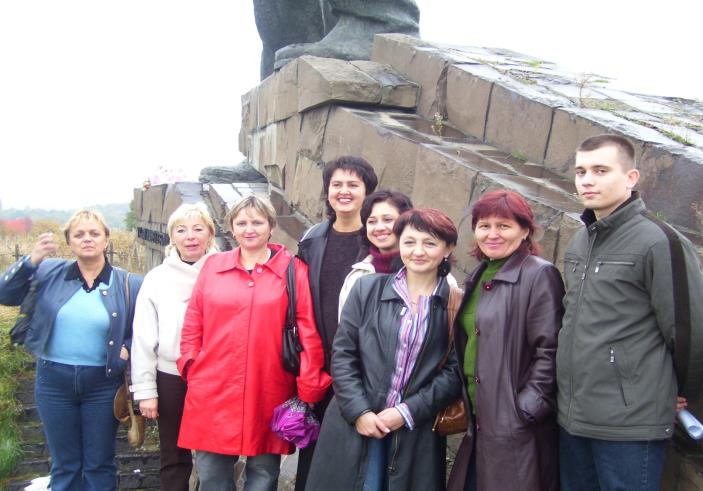 Канатна дорога с.Ворохта
Етнічний фестиваль Підкамінь
Крехівський монастир
День вчителя 2012 р.
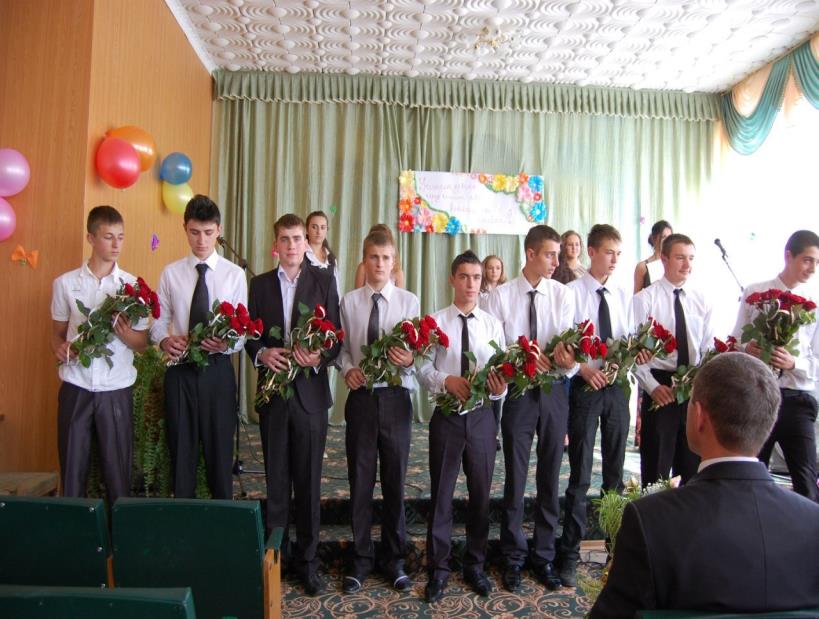 День вчителя 2012 р.
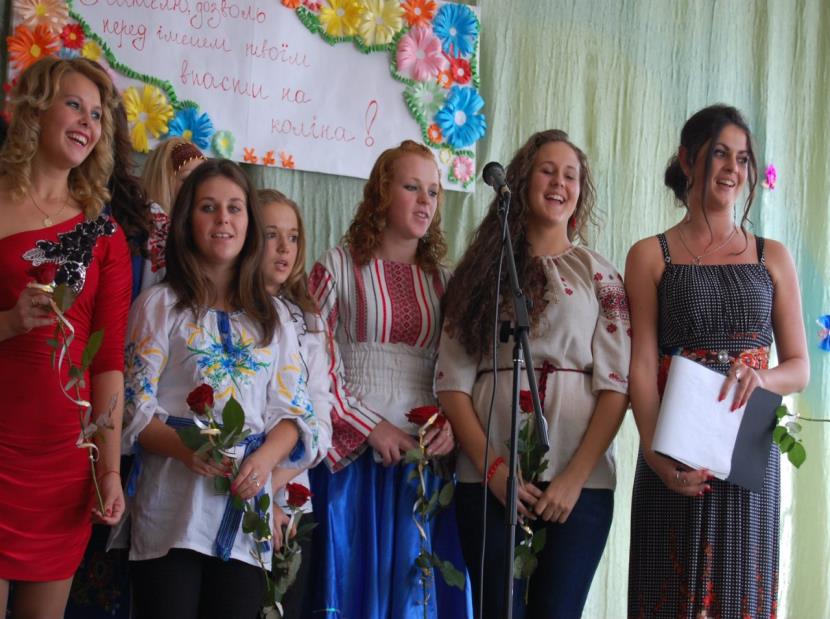 70 - УПА
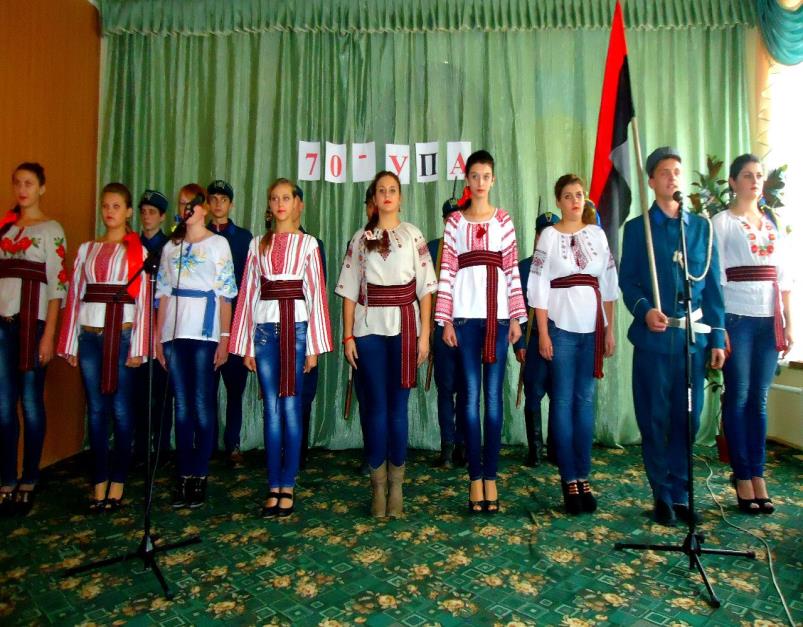 Студентська клятва 2012 р.
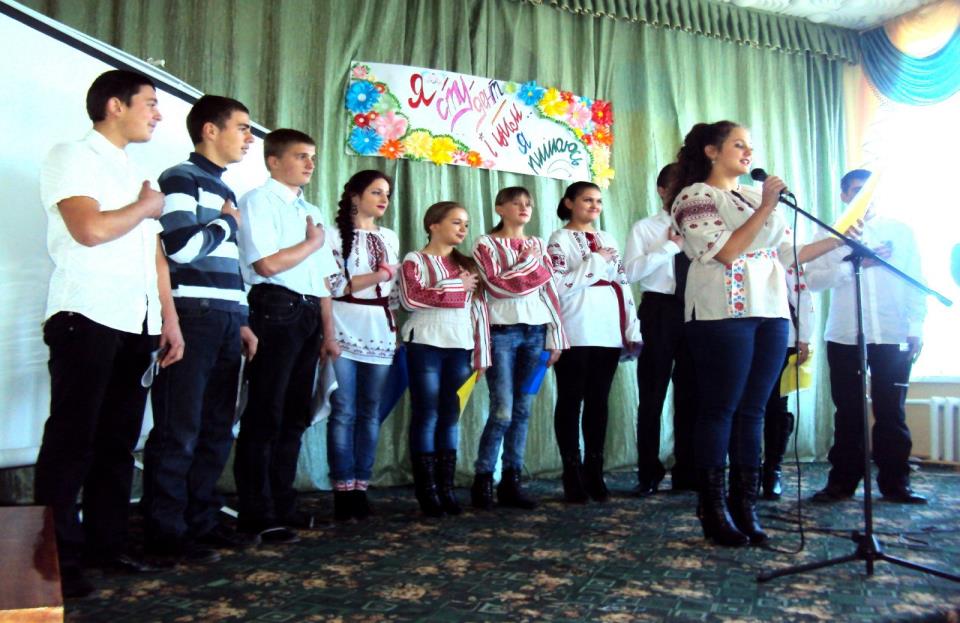 «Я студент - і я цим пишаюся»2012р
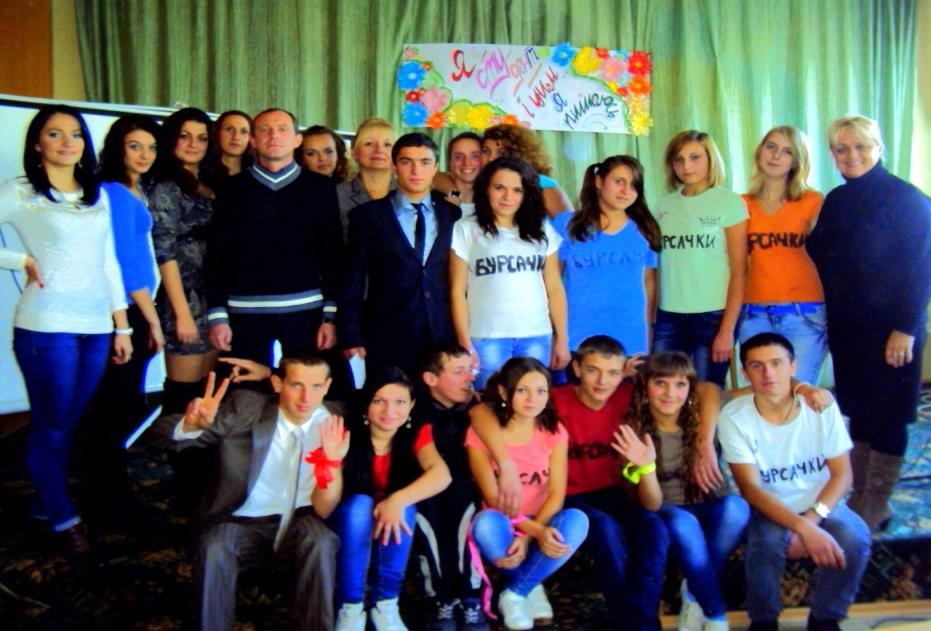 Брейн-ринг 2012 р.
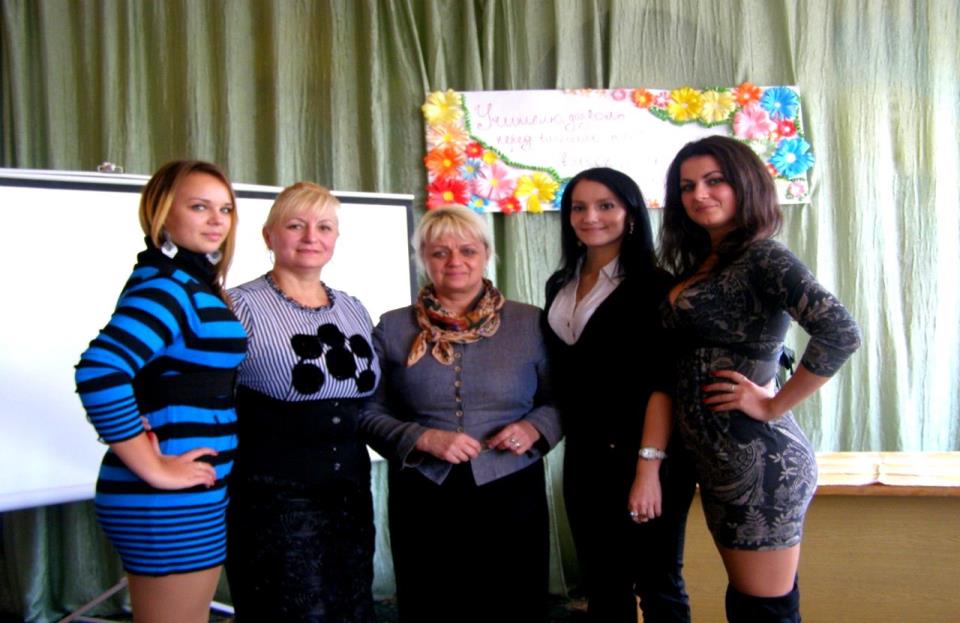 Батьківські збори 2012 р.
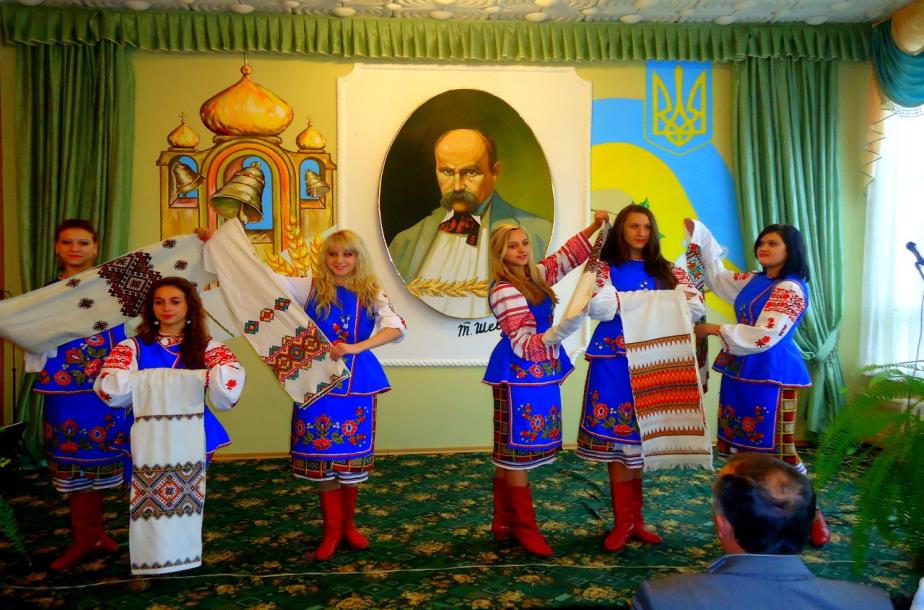 Фестиваль патріотичного спрямування.
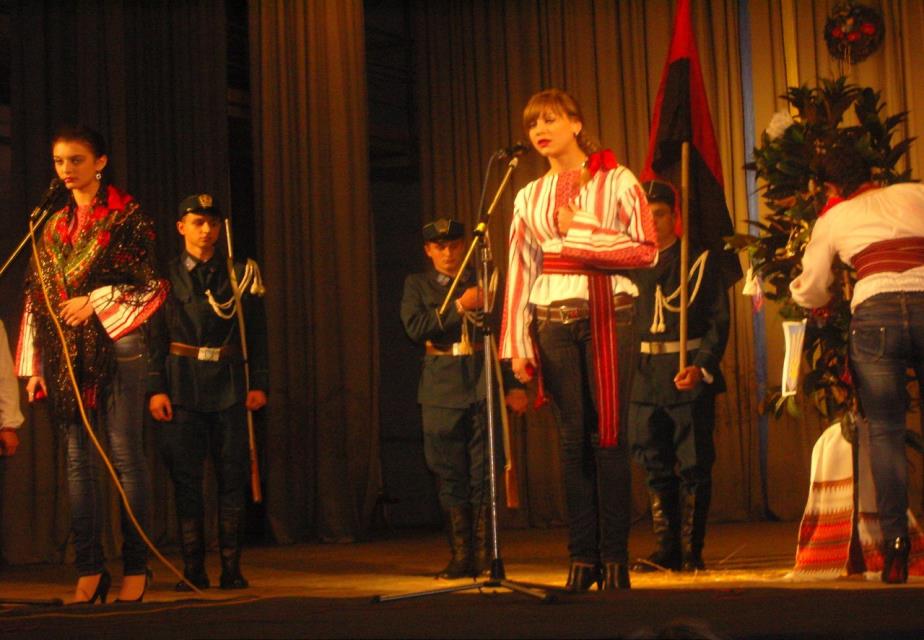 Фестиваль патріотичного спрямування. Наша виставка.2012 р.
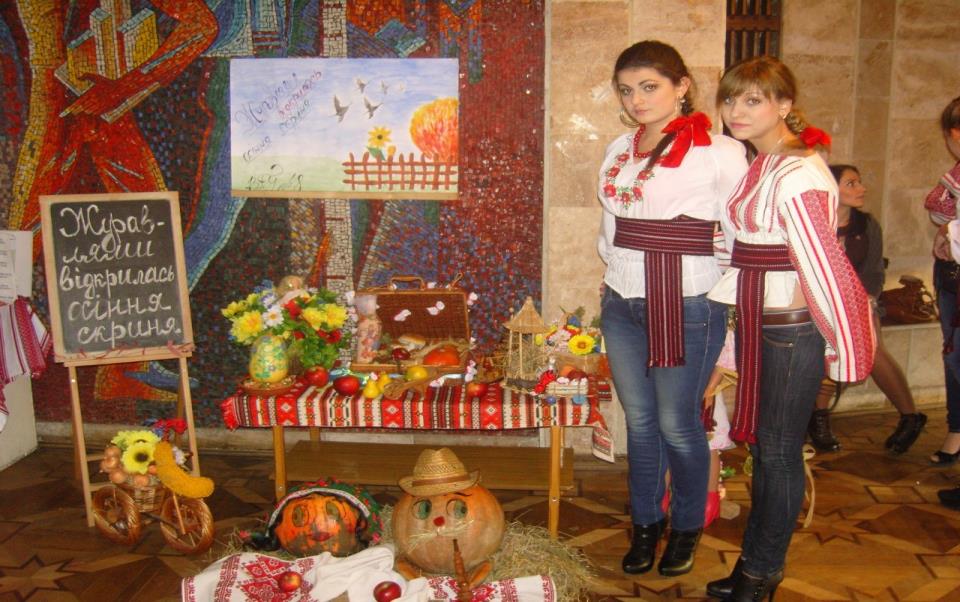 Пантоміма "Я обираю життя" ВІЛ-СНІД 2012р.
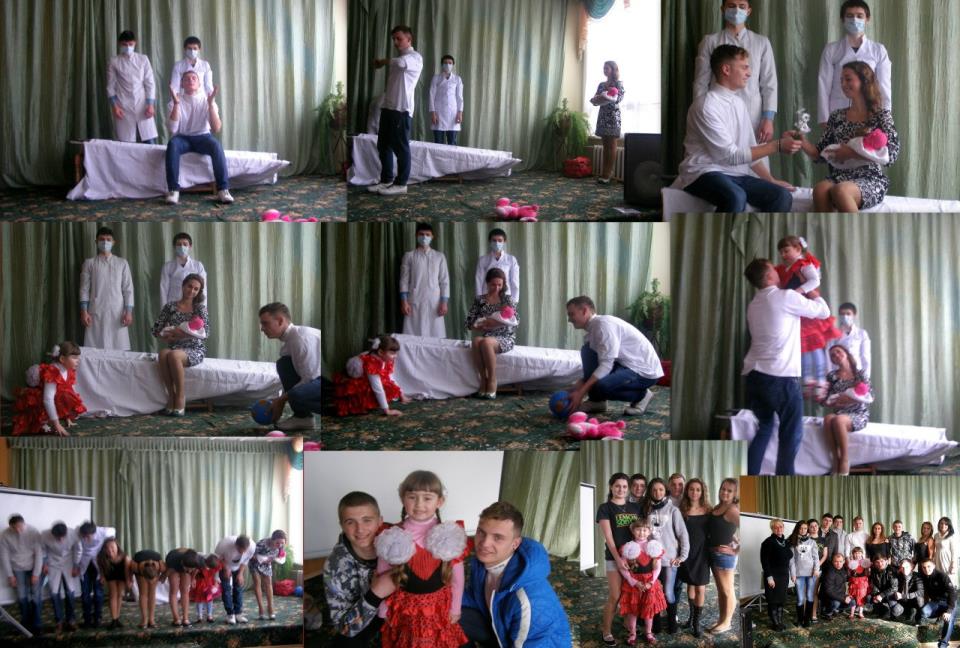 Пантоміма "Я обираю життя" ВІЛ-СНІД 2012р.
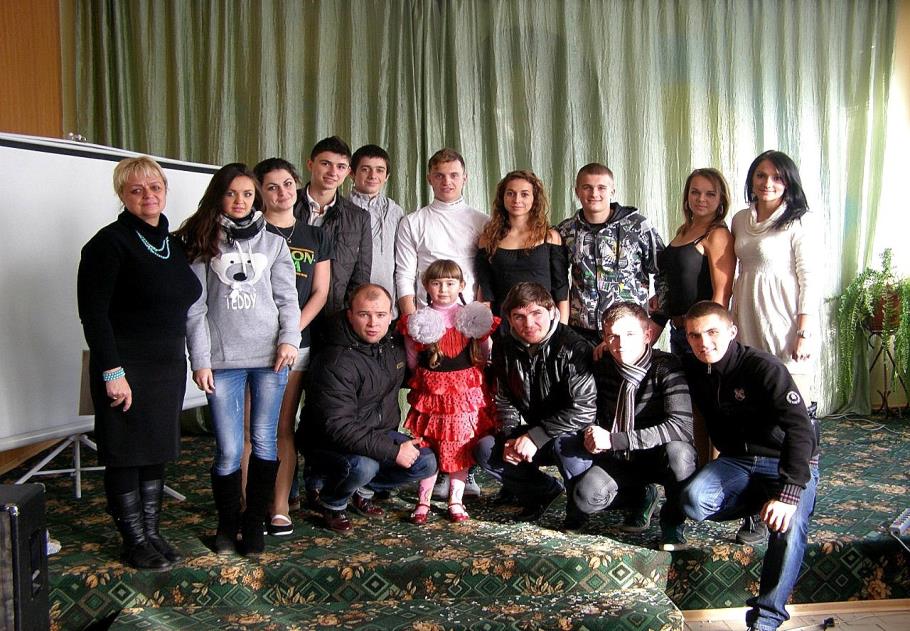 День збройних сил України 2012р.
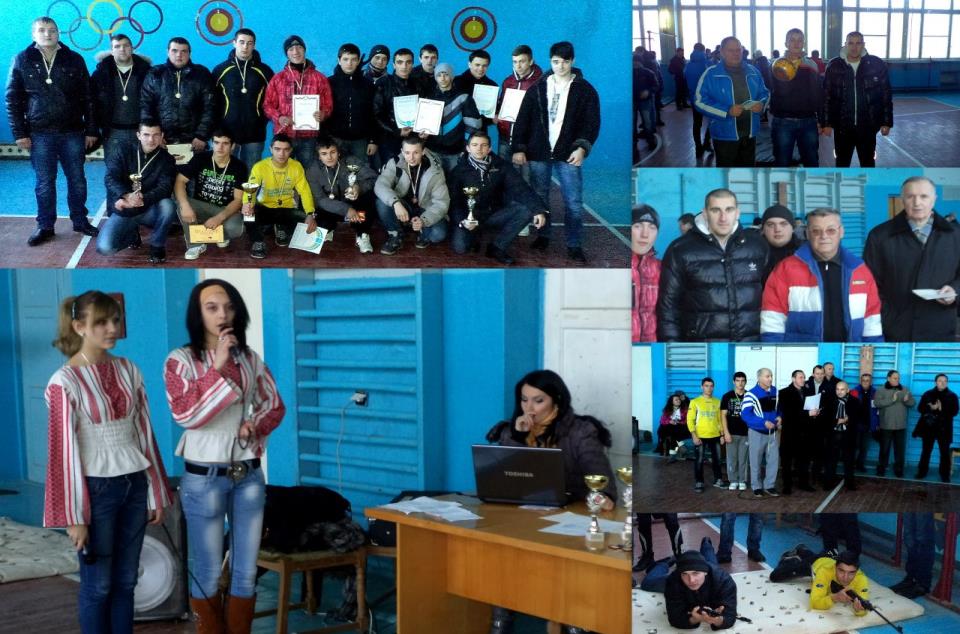 Миколая 2012 р.
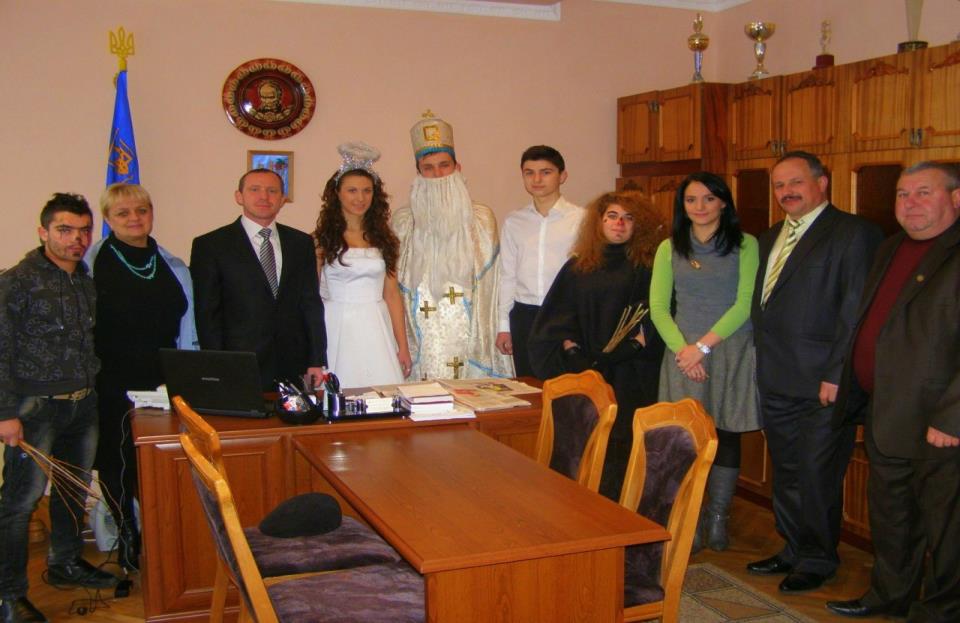 Вертеп 2012 р.
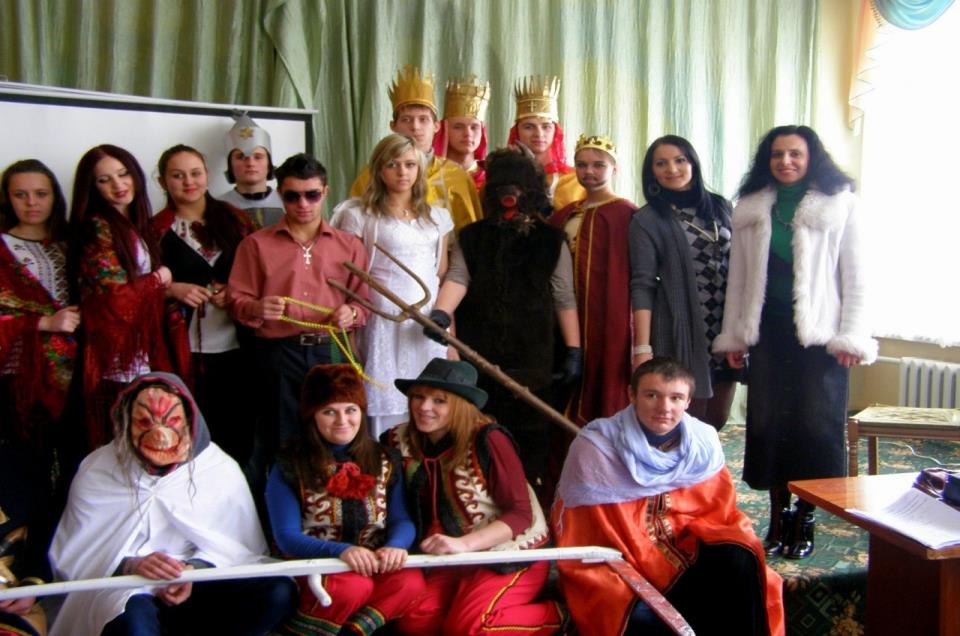 Святкування нового року 2012 р.
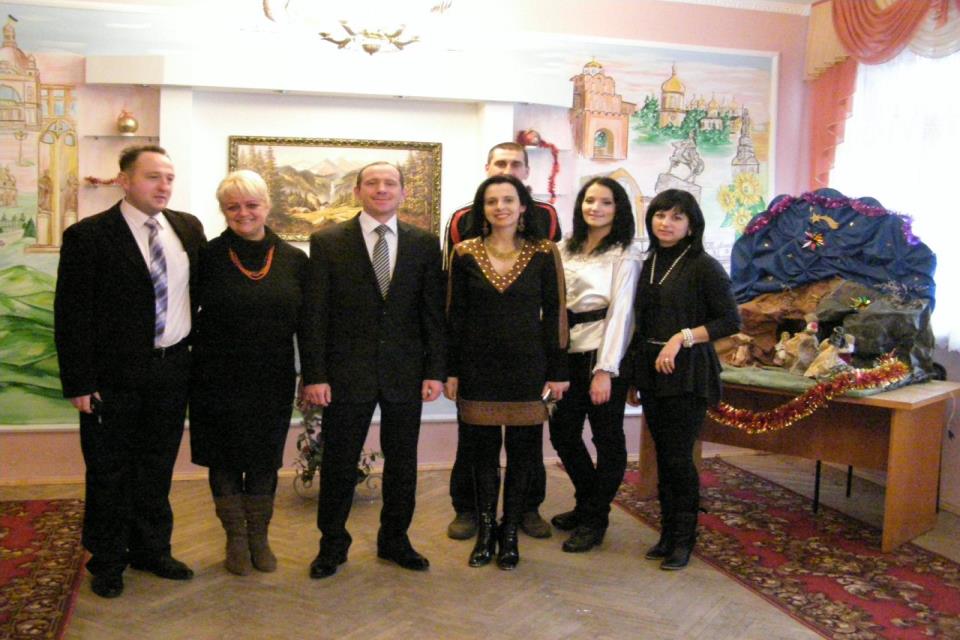 Інтелектуальний чемпіонат між педагогами області. 2013 р.
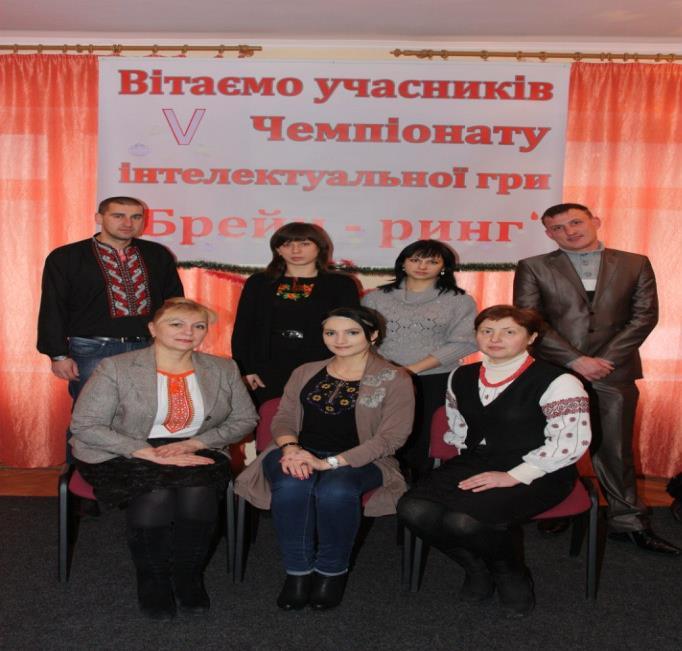 Шевченківський вечір 2013 р.
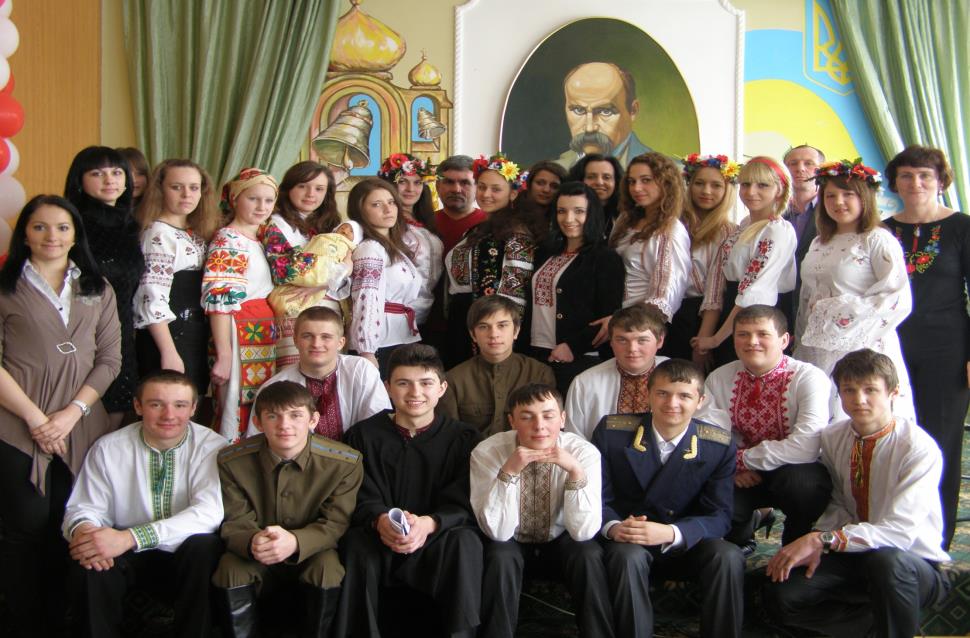 8 березня 2013р.
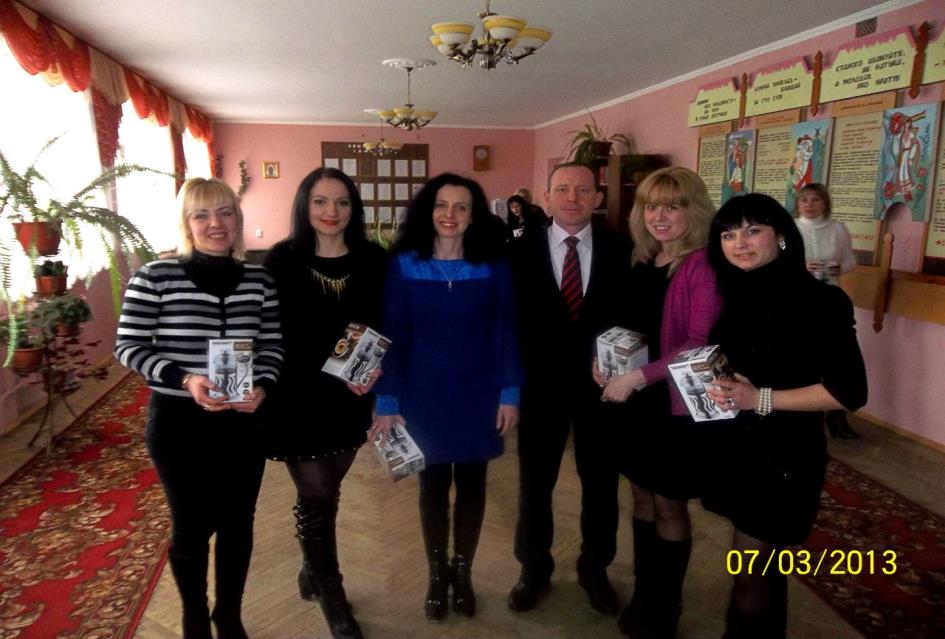 Екскурсія Львів 2013 р.
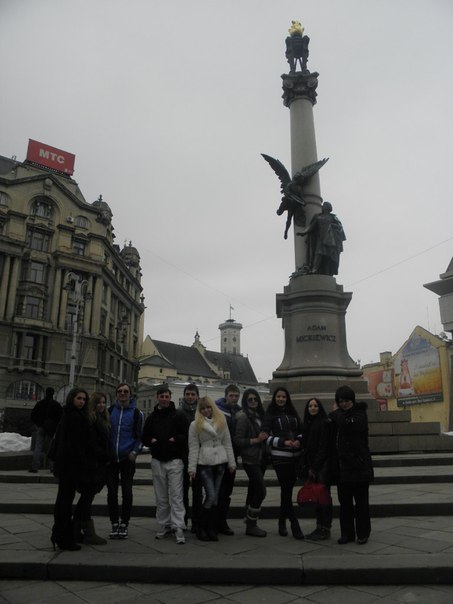 Вечір вальсу 2013 р.
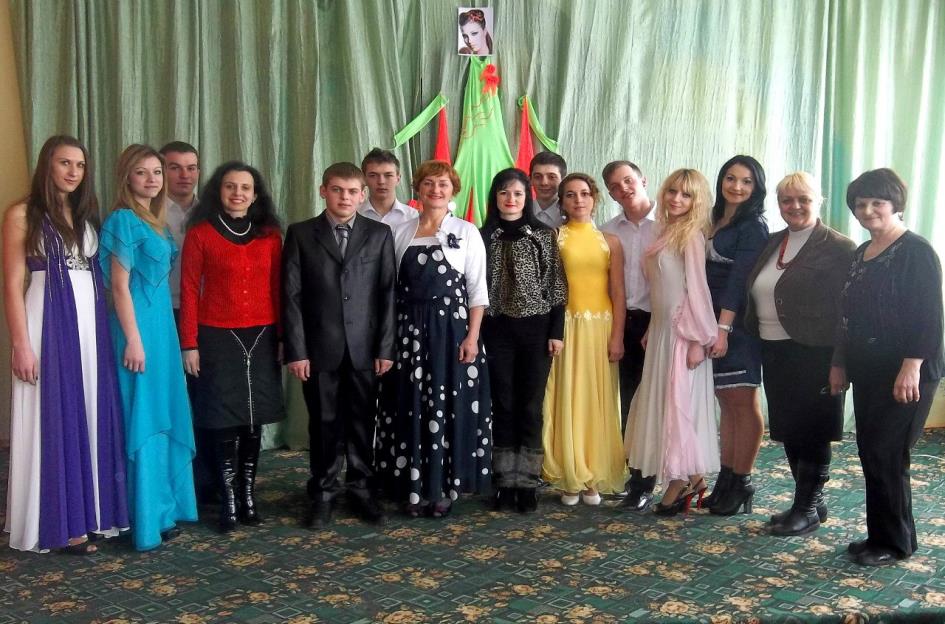 Проща 2013 р.
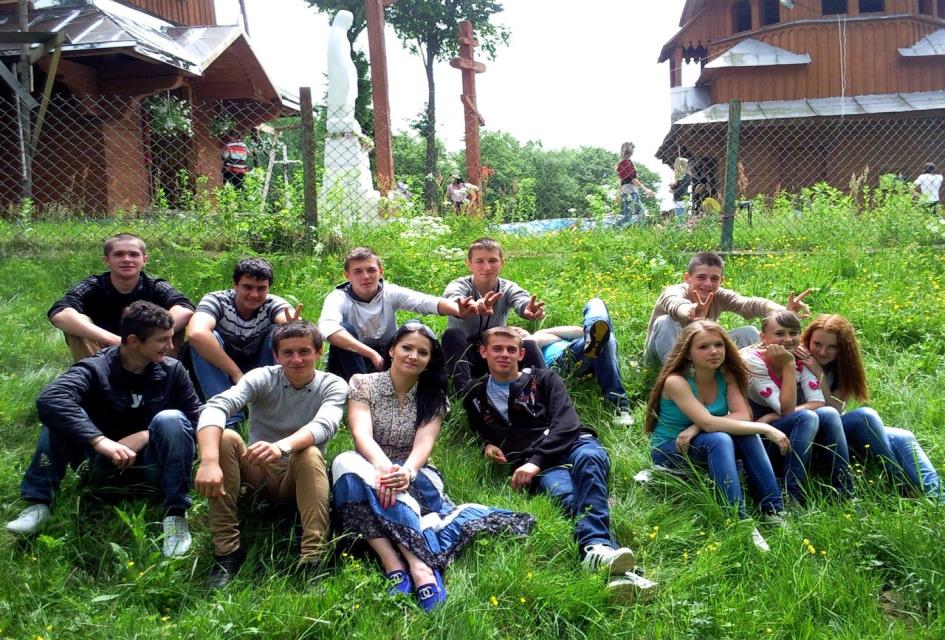 Міс і містер ВПУ № 8 2013р.
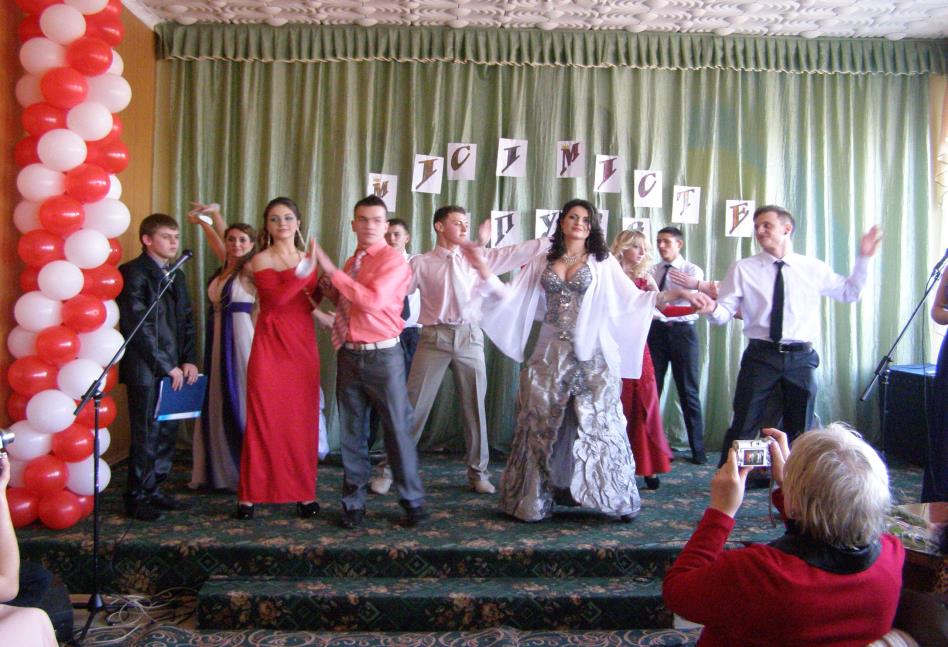 Останній дзвінок 2013 р.
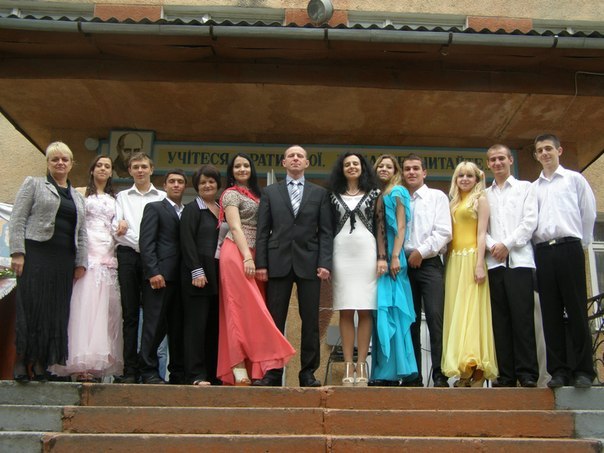 Високий замок. Львів 2013 р.
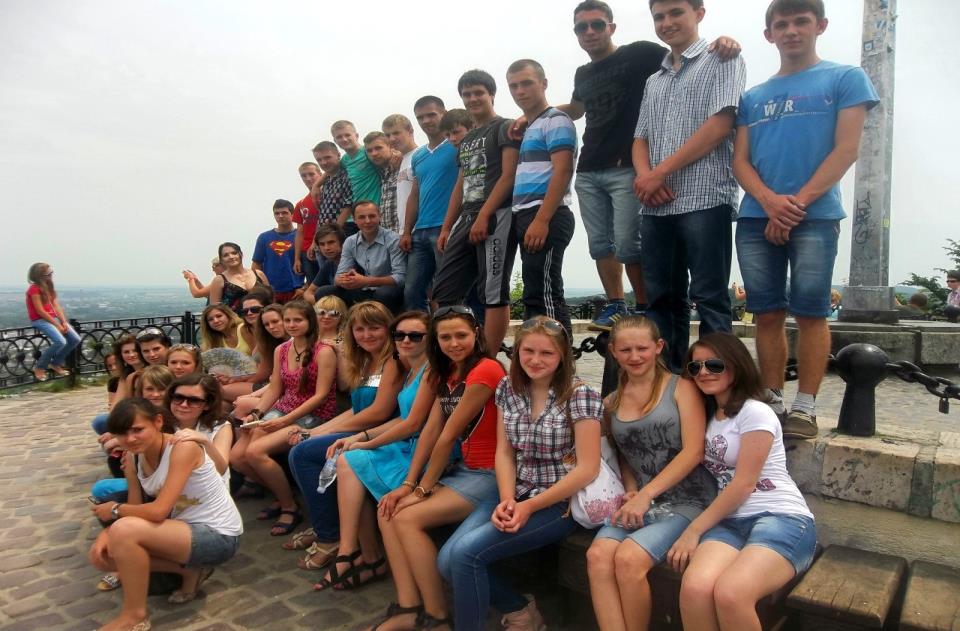 Посвячення фігури Матері Божої 2013р.
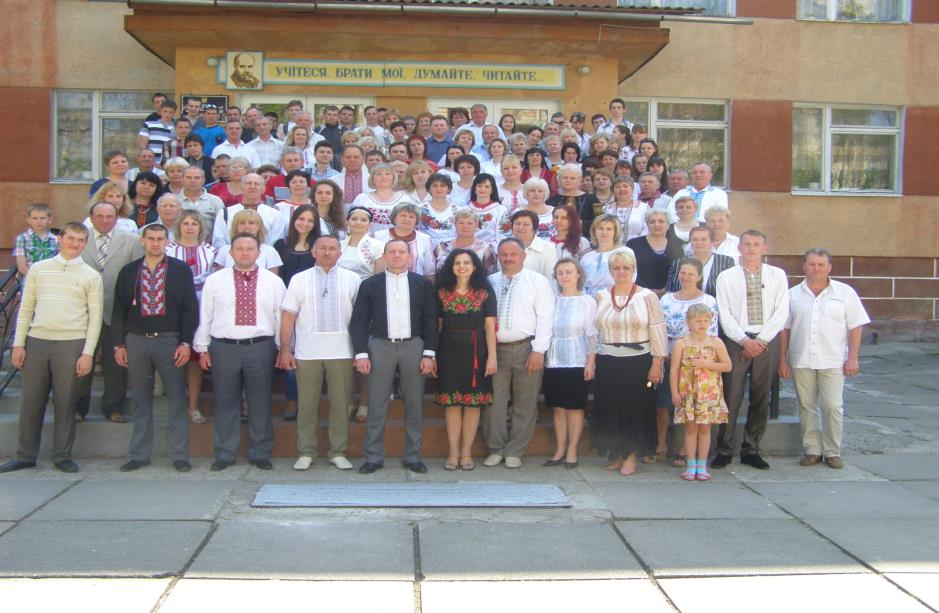 Посвячення фігури Матері Божої 2013р
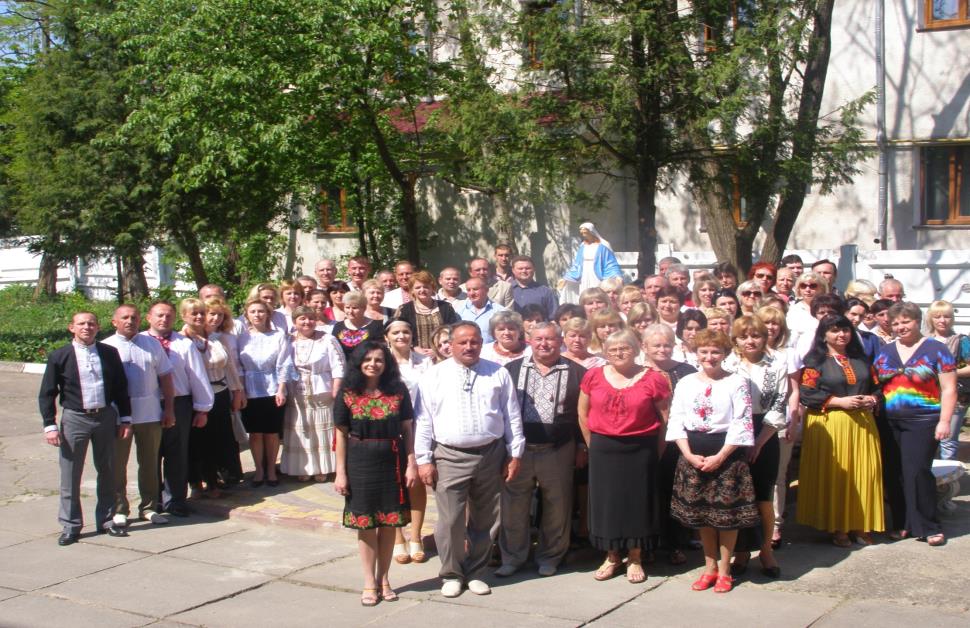 Шевченка 200-ліття 2014р.
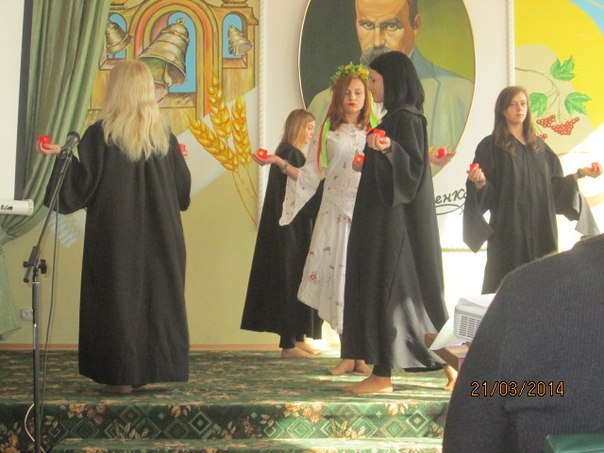 Шевченка 200-ліття 2014р.
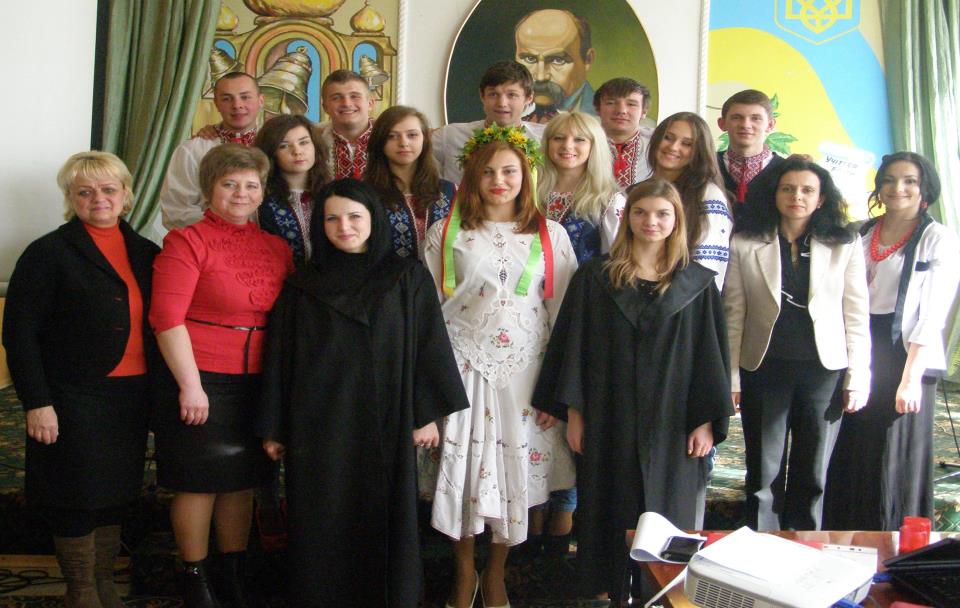 Жіноча чопа січового стрілецтва 2014 р.
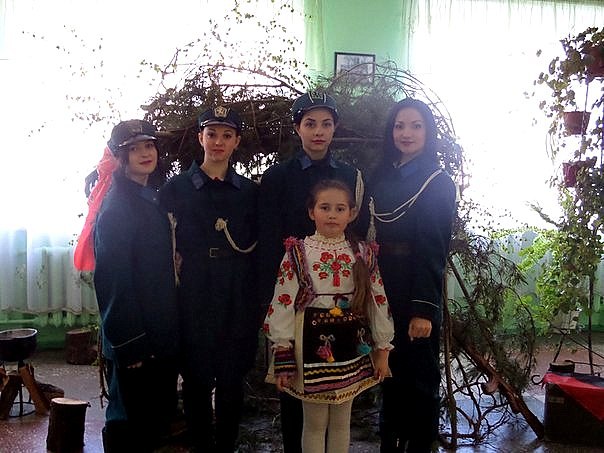 День державності 2014р.
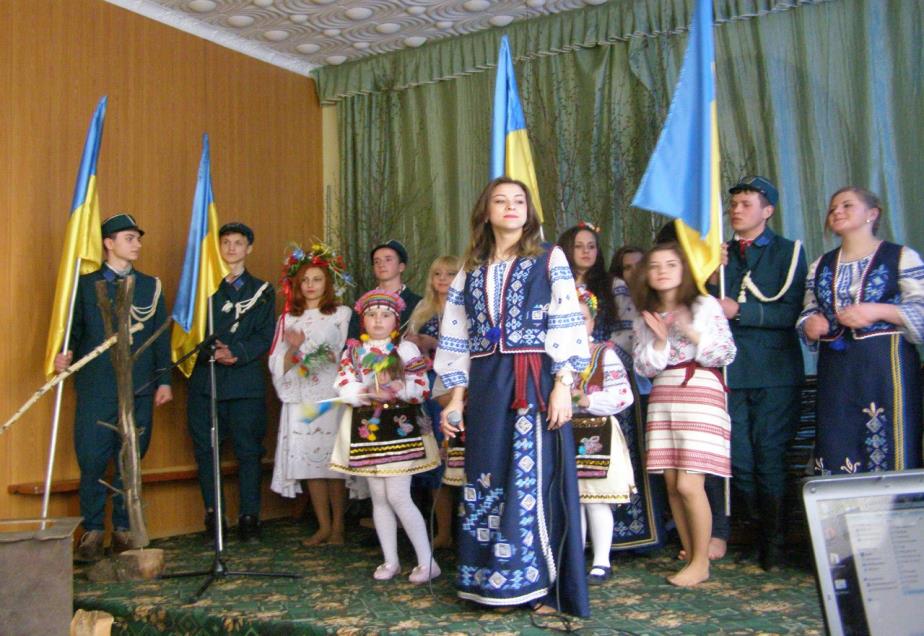 Ярмарка Львів 2014р.
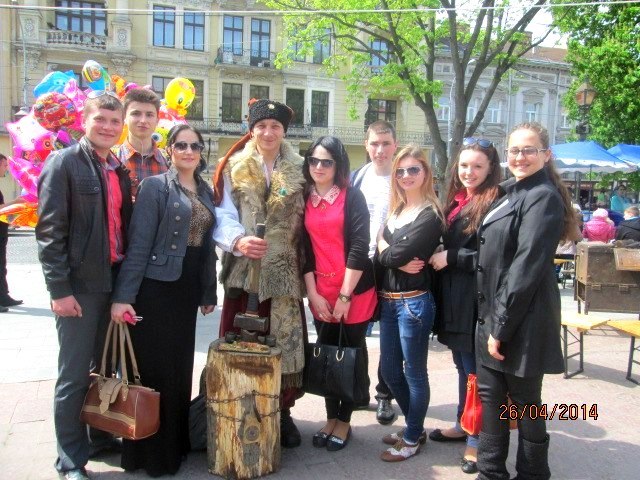 Ярмарка Львів 2014р.
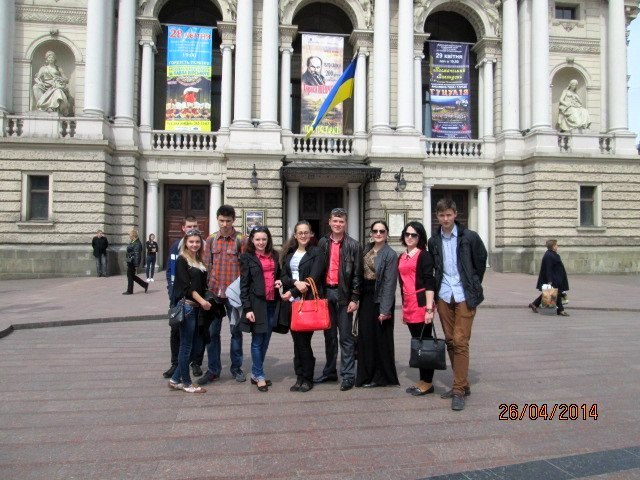 Закарпаття 2014 р.
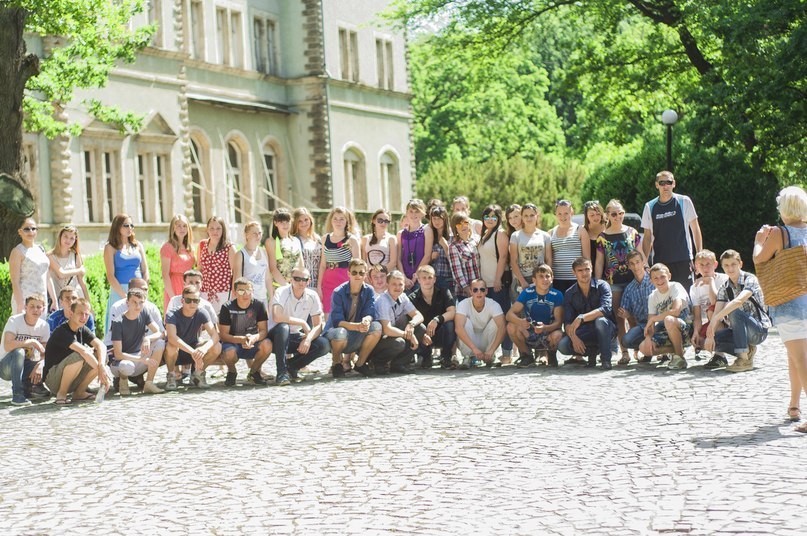 «Україна воскресне» 2014р.
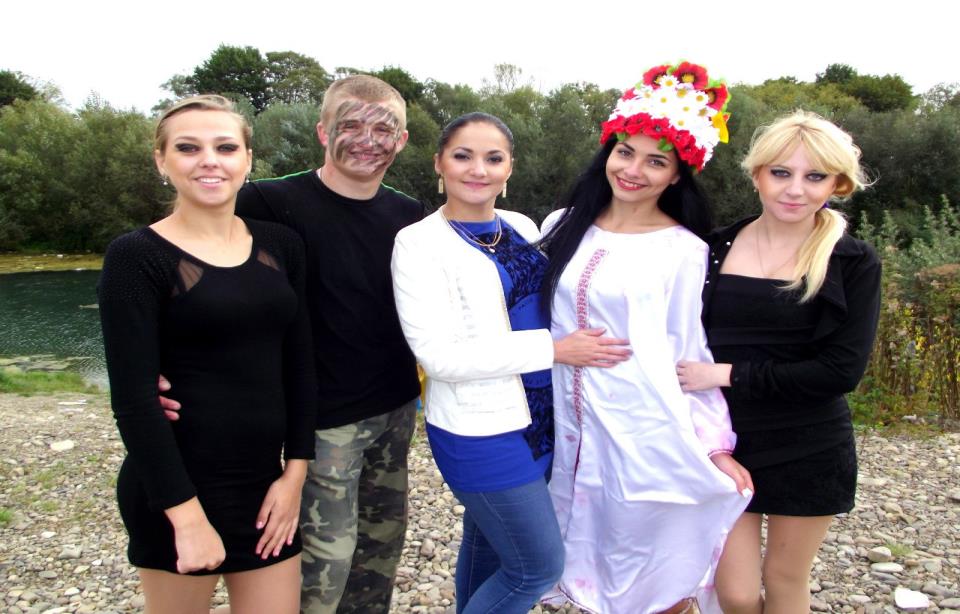 День твчителя 2014р.
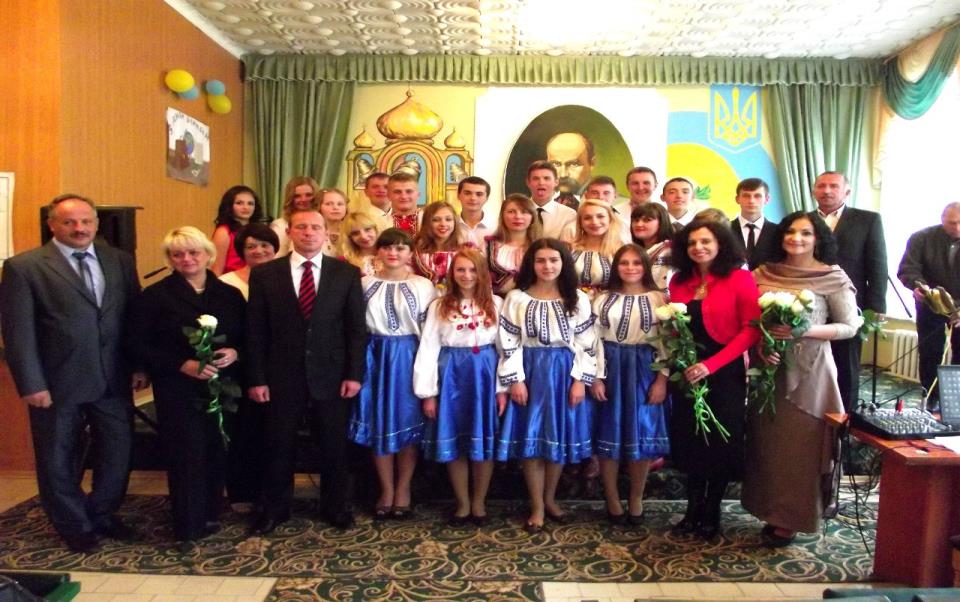 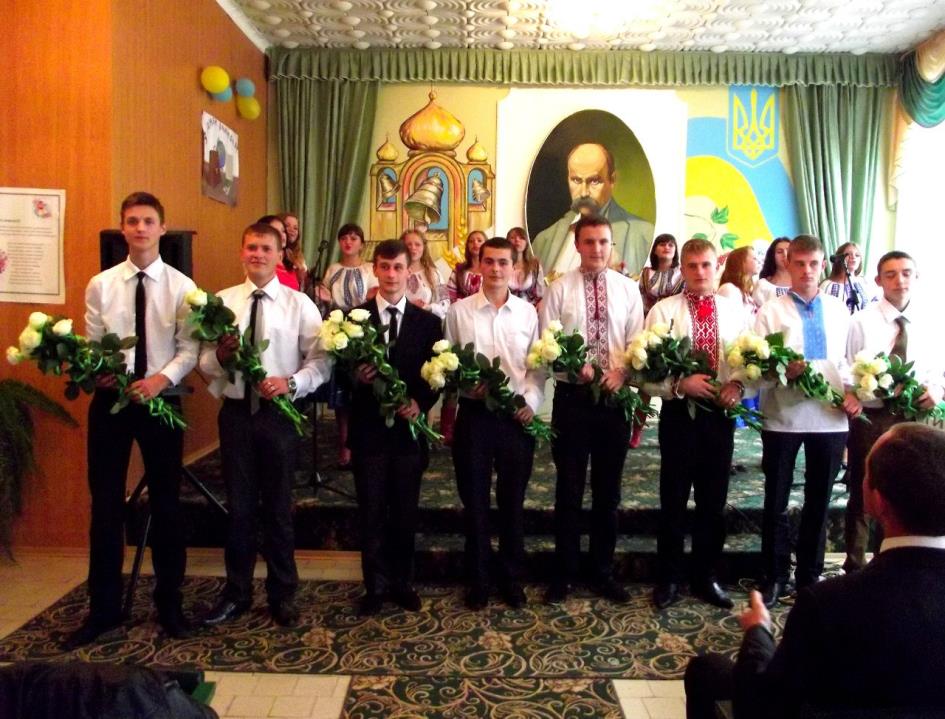 Козацькі забави 2014р.
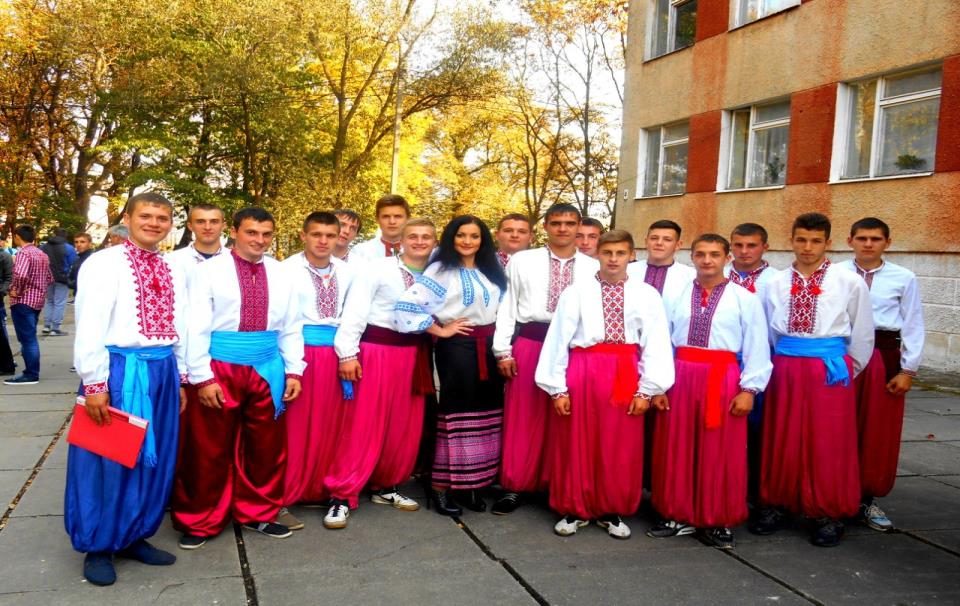 День туризму 2014р.
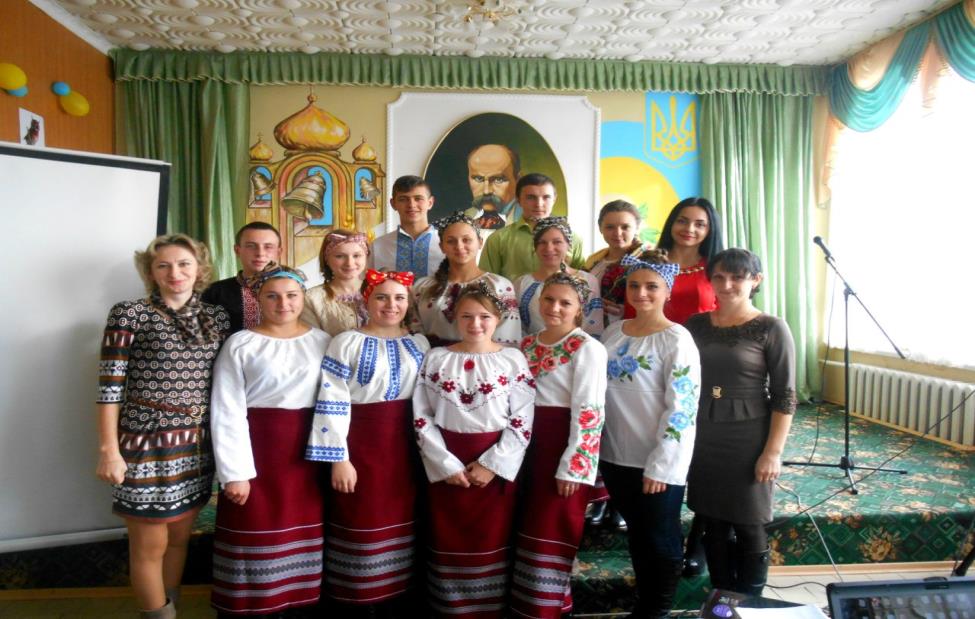 Революція гідності 2014р.
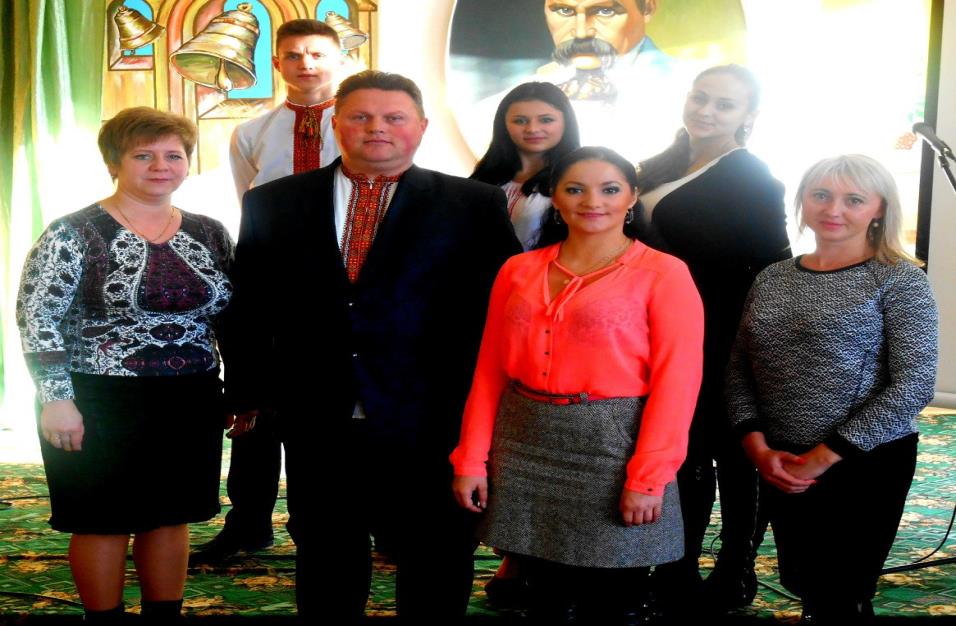 Батьківські збори 2014р.
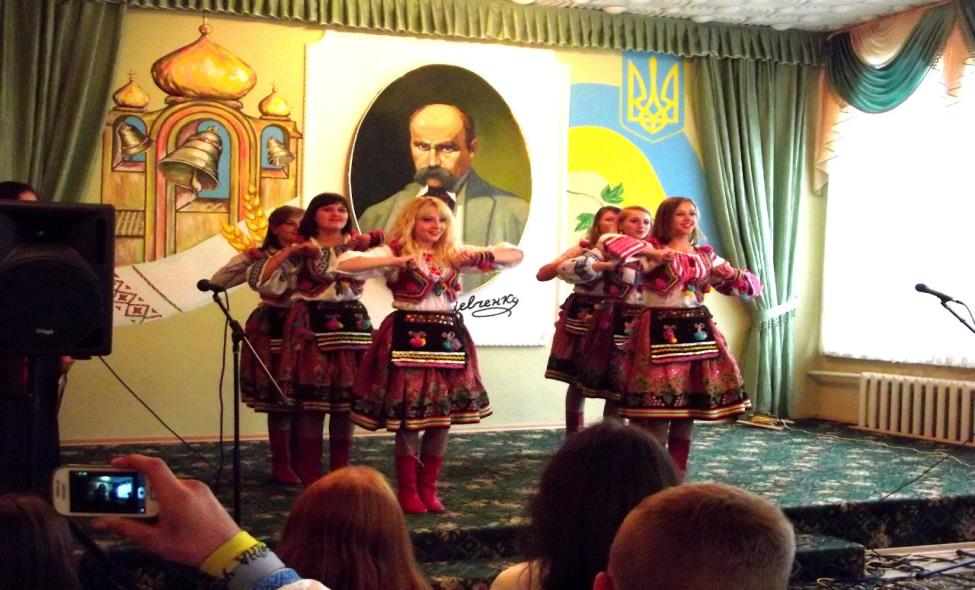 Батьківські збори 2014р.
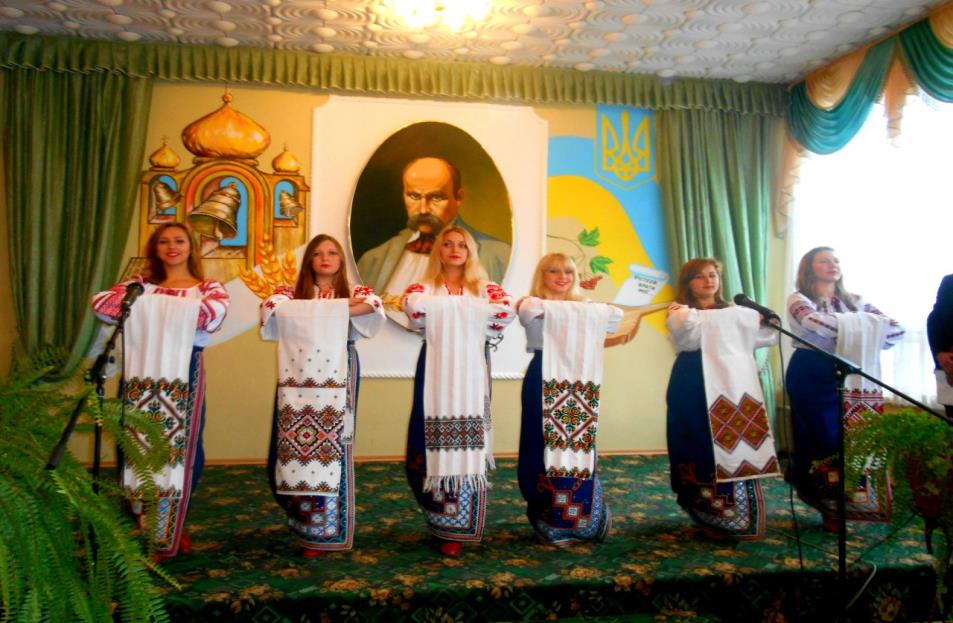 Батьківські збори 2014р.
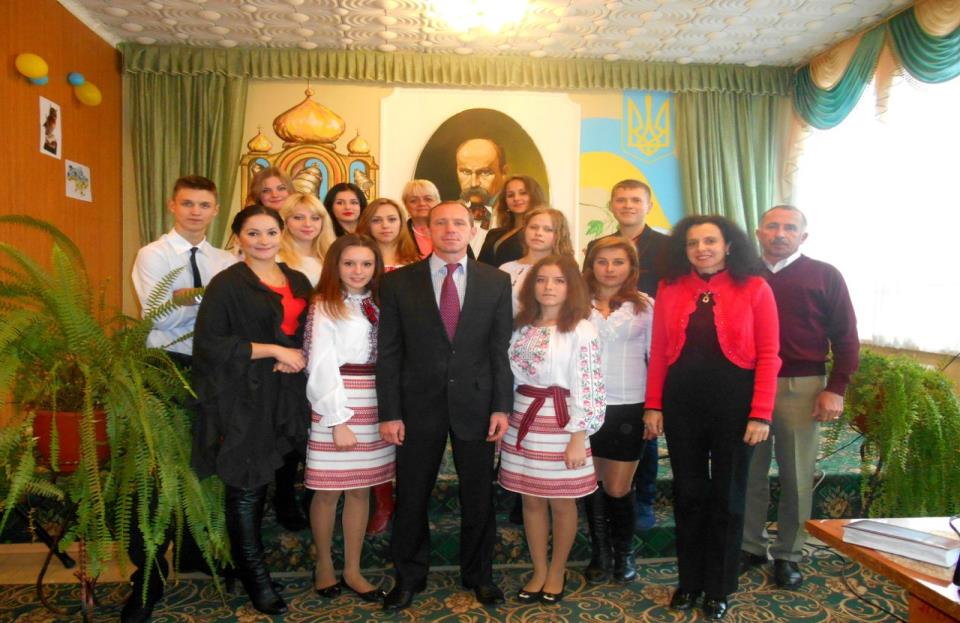 День студента 2014р.
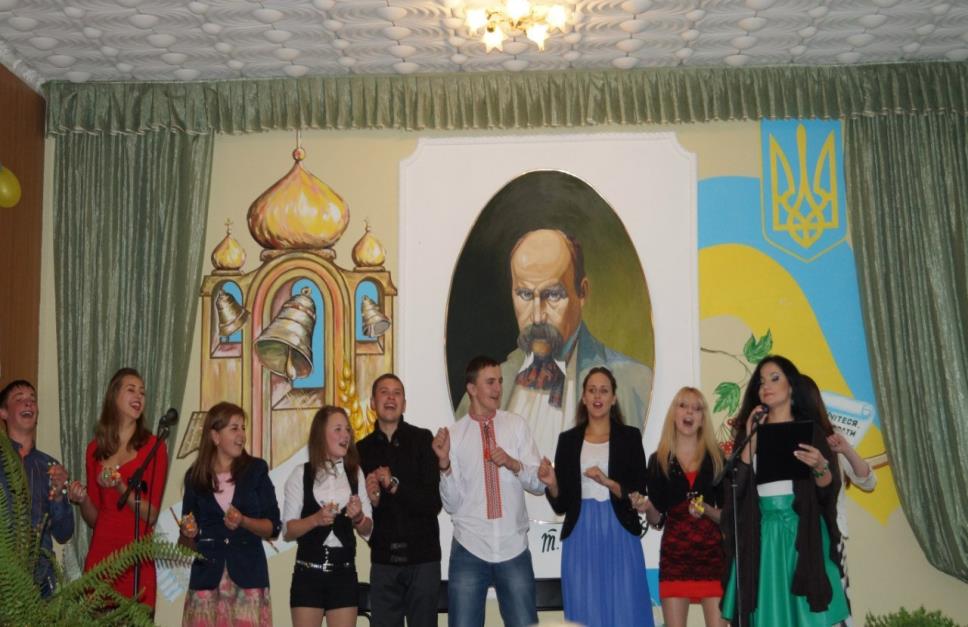 Ми училища дружна сім’я
Станьмо, друзі, плече до плеча,
Щоб відчути сердець наших стук.
Ми училища дружна сім’я,
Вчимо в ньому умілості рук.                       
                                            Нам дано України наказ, 
                                            Щоб плекати мудрих і сильних,
                                            Щоб духовності храми звести
                                            І зажити в державі вільних.
Не затьмарять нам юності років,
Ми завжди молоді та веселі,
Вічні вогні добра і краси, 
Радості світять у нашій оселі.
                                            Бо училища восьмого честь –
                                             Нам закон. В кожнім з нас є потреба.
                                             Хай з наших відкритих вікон
                                             Гімн цей лине до самого неба.
                                                                             Л. Миськів
До нових зустрічей